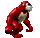 How to Enhance the Competence in Mathematical Modeling by Implementing ‘Lesson Study’ in the Case of Flood?
Subanar
Fadjar Shadiq
SEAMEO QITEP in Mathematics
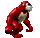 PowerPoint Presented on the Conference of ‘Innovation of Mathematics Education through Lesson Study - Challenges to Emergency Preparedness for Mathematics and Science Education focusing on Flood and Typhoon-’Tokyo, JapanFebruary 14-17, 2013
Year 2012 
First Activities
Translating “Readings for Emergency Preparedness: Sample from Japan,2011 March 11”  from English to Indonesian
Year 2012
Report of LS
The Development of E-textbooks for Elementary and Senior Secondary School Students in Indonesia by Implementing Lesson Study to Enhance the Students’ Awareness of the Earthquake and Tsunami Disasters
RDD Team of SEAMEO QITEP in Mathematics
The Team
Team Leader: 
Ponidi (SMPN 4 Kalasan) 

Teachers:
Asri Setyaningrum (SD BI Gemolong, Sragen)
Meyra Dwinugrahaningsih (SMAN 4 Surakarta)

Consultants:
Subanar
Fadjar Shadiq
Wahyudi
Problem Statement
The problem statement was: “How can we reduce the risk of earthquakes or tsunamis by developing e-text book and implementing lesson study to enhance the students’ awareness of the earthquakes and tsunamis?”
PURPOSES OF THE DEVELOPMENT
To increase the awareness of students on the danger of disasters in their daily lives.
To help and facilitate Indonesian students with the scientific and practical knowledge about disaster risks and related skills to reduce or minimize it.
To increase students’ beliefs on the importance of  mathematics, science, and technology.
To increase the awareness of Indonesian students to predict and anticipate the earthquakes and tsunamis.
THE RESULTS
Two modules in pdf and d-book version

Module for Grade 6 Primary School Student: Data Processing
Module for Grade 10 Secondary School Student: Logarithm
Year 2013 
Programs
The Questions:
How to Help Our Students to Learn Mathematics Meaningfully?

How to Help Our Students to Think?

How to Help Our Students to be an Independent Learner?
A New 2013 Curriculum in Indonesia
MoEC (2012A: 11): Requires a change in the process of learning from teacher-centered to student-centered.

The change is in the nature of learning, from textbooks oriented to contextual teaching and learning (the textbooks which contain only the subject matter to the textbooks which also contain learning materials, assessment systems and competencies expected).
Students should be facilitated to learn to decide things that are good and reasonable for themselves or become independent learners, students who are able to learn independently.

Students are expected to become Indonesian citizens who take responsibility and care on their nation. 

The rationale of addition of hours in school (MoEC, 2012A: 11) stated that changes in the learning process should be from “the students were told by their teacher” to “the students find out by themselves.”
Why Lesson Study?
Subanar, Aggraeni, Iryanti, Shadiq, and Sukarman (2011:21) stated:

The three-step of lesson study: ‘Plan’, ‘Do’ and ‘See’ activities are very important in enhancing the quality of any aspect of teaching and learning process in the classroom.
Why Did ‘the Big FLOOD’ Happen in Jakarta in January 2013? How to Overcome it?
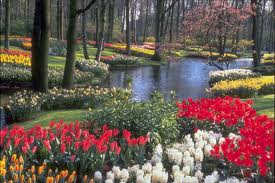 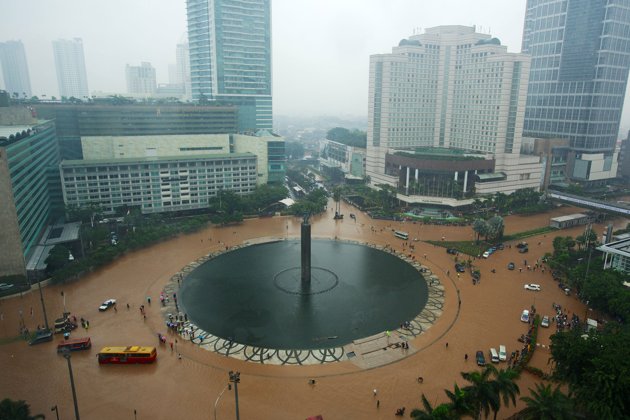 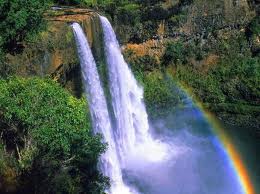 Water can be our friend, but it can be dangerous
How to control it? Technology VS Nature?
Jakarta Flood Prevention Must be the ‘Top Priority’
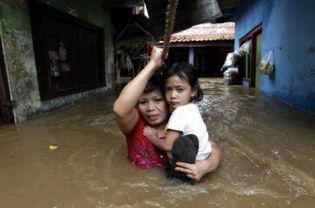 Source: 
http://www.thejakartaglobe.com/home/jakarta-flood-prevention-needs-to-be-top-priority/563595
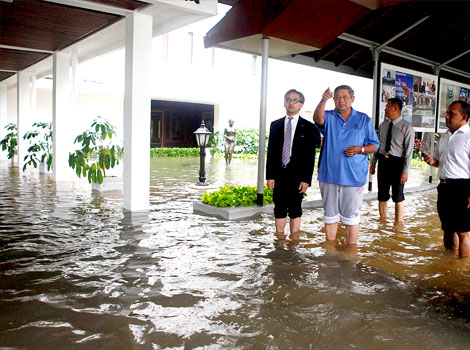 Breaking news-world
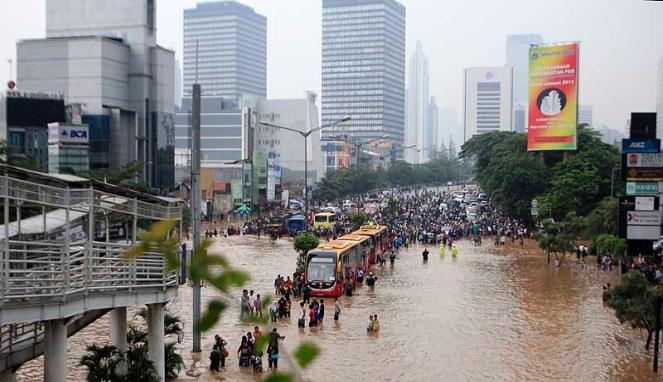 Source: http://www.thestandard.com.hk/breaking_news_detail.asp?id=30728&icid=1&d_str=20130121
Losses on Jakarta Flooding
Source:
(http://www.jakartabali.com/bnpb-jakarta-flood-2013-losses-not-as-high-as-2007.html) 
(http://www.thejakartaglobe.com/news/total-losses-for-jakarta-flooding-hit-rp-32-trillion/568862 
(http://www.bnpb.go.id/news/read/1213/20-meninggal-dan-45954-masih-mengungsi-akibat-banjir-jakarta)
Six Causes of the Great Flood in Jakarta
Land in Jakarta is already saturated
Ability of the river only able to drain less than 30% of existing flood
At Bogor, loss of function of absorbing up to 50 percent compared to the condition 15 years ago
Excessive groundwater exploitation
Decrease in soil at 10 centimeters per year
Tidal on the middle of the month

Source: TEMPO.CO  -  Fri, January 18, 2013
Green open space does not meet the minimum requirement of 30 percent of the total area. Water catchment areas in Jakarta only collects less than 10 percent of broad capital
Technology VS Nature?
Build a Big Tunnel in Jakarta

 The diameter will be 16 m
 The length will be 19 km
 The cost will be IDR 16.4 T
Technology VS Nature?
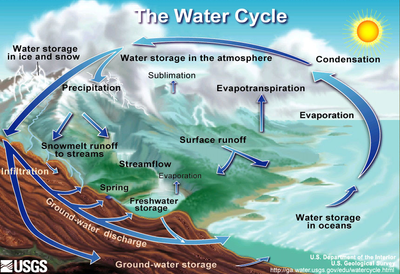 How to Overcome?
Biopori is a small tunnel found underground in healthy soil and is created by tree roots and soil organisms such as worms and termites.
Therefore it can enhance the soil capacity, preventing floods and droughts, reducing organic trash, and facilitating agriculture.

Every student has to participate in implementing the Biopori System in his/her school and home. 

Source: httpwww.riverbasinplan.orgimagesstoriesRBPWhatIsBiopori.pdf
Government’s Programs (1)
Building 10,000 infiltration wells in Jakarta
	Infiltration wells could reduce the flow of surface water that it can avoid the puddle of excess surface water flow which causes flooding.

Conducting “1,000,000,000 trees” program in Indonesia (One Billion Indonesian Trees for the World)
	It is an effort to establish society’s culture to plan and preserve trees. This program has been initiated by the Ministry of Forestry of the Republic of Indonesia since 2010.
Government’s Programs (2)
Building 50,000 Ponds in Jakarta
	The ponds could reduce the flow of surface water that it can avoid the puddle of excess surface water flow which causes flooding.
Its dimension is 5m5m2m for each pond
The cost is 500,000IDR 1,000,000
Each pond can catch 100m3 of water in average
Each pond can absorb 10 times of the volume of the pond
500,000 ponds can absorb 500,000,000m3 of water = 1/3 of water that discharged into the sea
Source: Kompas, Wednesday 6 Feb 2013
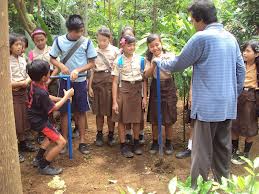 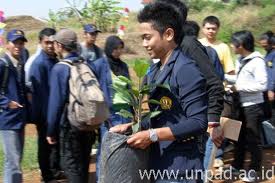 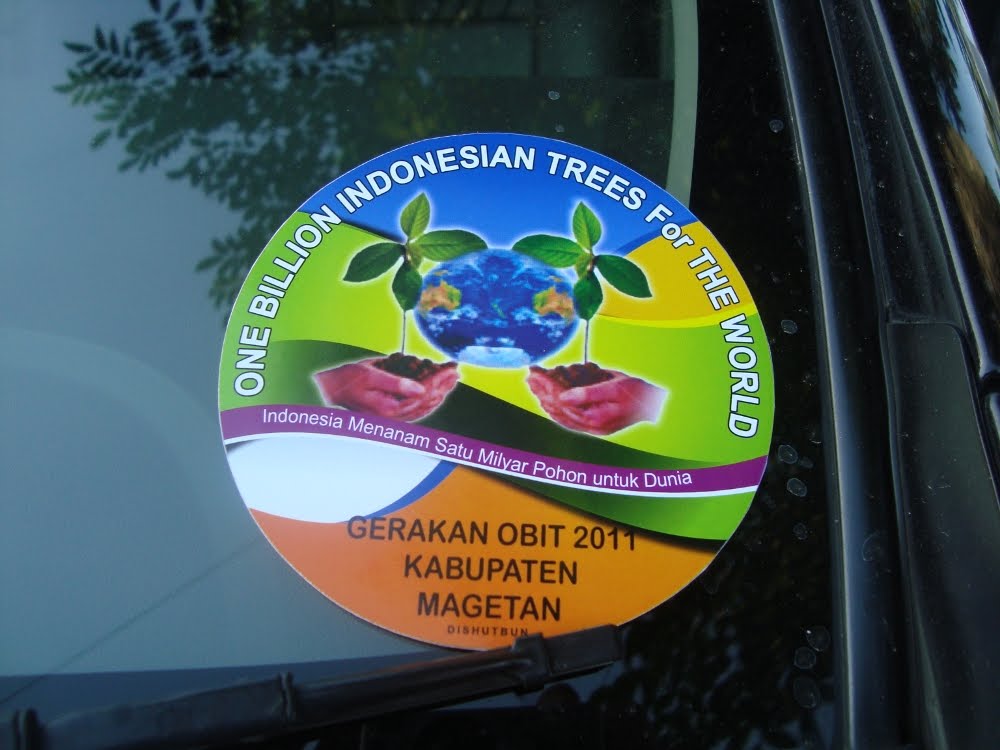 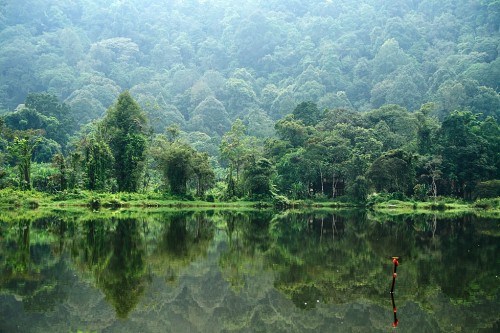 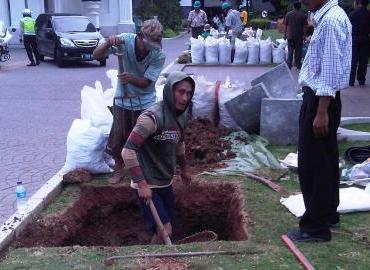 What Topics (1)?
Measurement of rainfall
	How to facilitate students to learn by doing in 	measuring the intensity of rainfall?
	How to relate rainfall with flooding?
 	Rainfall data collection from BNPB (National	Disaster Management Agency) for various places in 	Indonesia)
Ratio, proportion, and direct variations in relation 
	Relationships between the number of trees and ground 	water
	Relationships between ground water, proportion of 	people and flood
	Ratio of population in Jakarta and other places in 	Indonesia from year to year
What Topics (2)?
Green open space 
	Related to the program of 30% open space, why the 	minimum requirement of it is 30% of the total area.
	Measure the green space in school.

Building a Big Tunnel or 50,000 Ponds?
	How many m3 of water can be absorbed and will be 	discharged into the sea? 
 	What about the cost?
LS on Flood in QiM’s Programs
Writing proposal and designing instrument
	(April 5th - 9th, 2013)  Plan step 
	 4 teachers
 4 staff of QiM

Collecting data
(May, June, July 2013)  Do and see step
 2 elementary schools
 2 secondary schools

Analyzing data and writing report 
	(August 1st - 3rd, 2013)
Thank You
Very Much